Recovering From A Natural Disaster
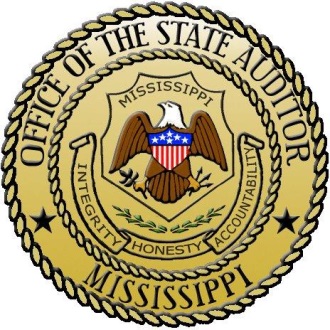 Sam Atkinson
Director of Special Projects and Audit Response
MS Office of the State Auditor

May, 2018
Katrina: August 29, 2005
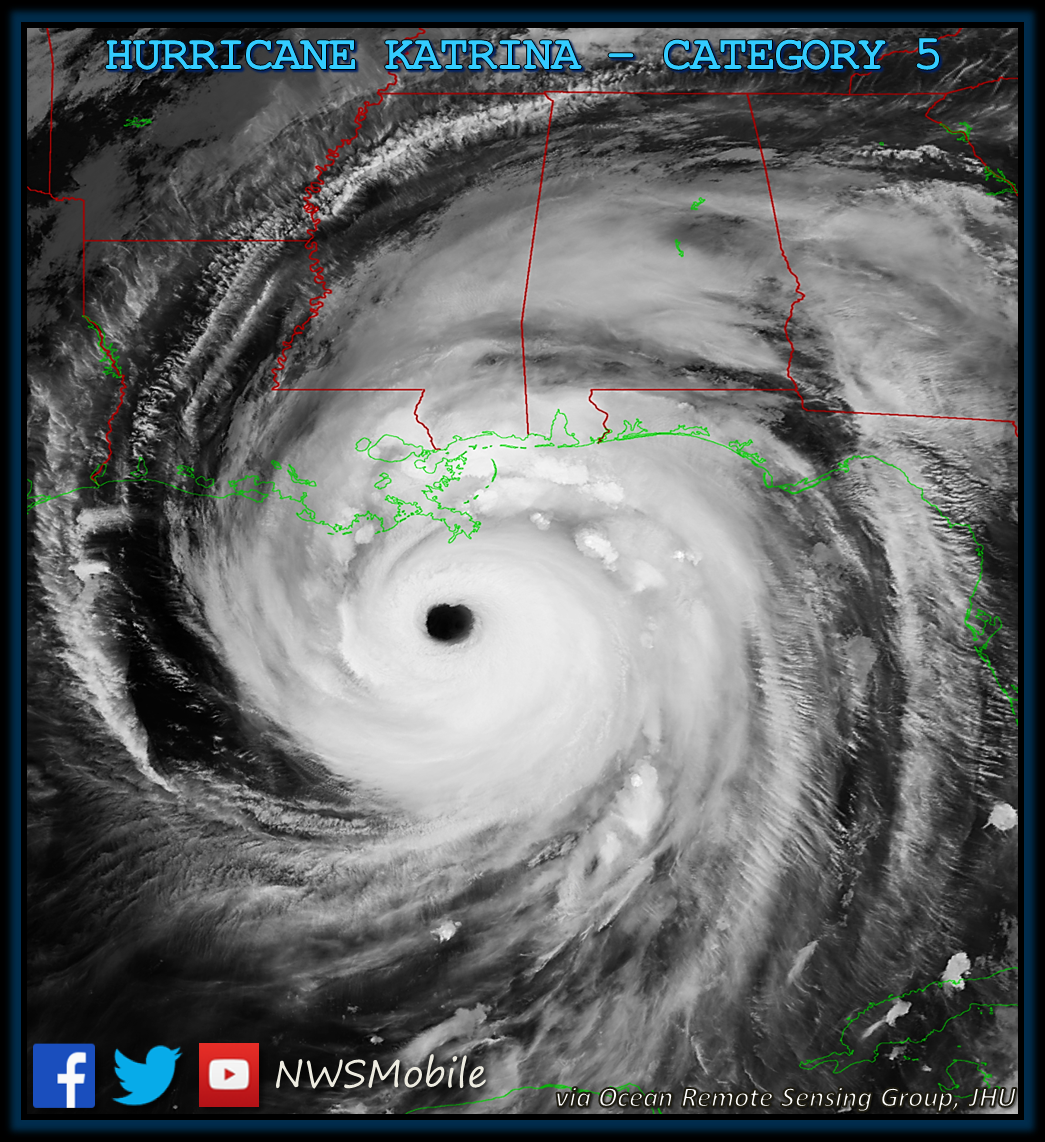 At 6:10 AM, Katrina made its third landfall as a strong Category 3 hurricane at Bay St. Louis, MS, with sustained winds of more than 125 mph (205 km/h), and gusts over 140 mph.
Katrina: August 29, 2005
Storm Surge

28-37 ft in Bay St. Louis and Waveland, MS
20+ ft. in Biloxi and Pascagoula more than 55 miles away

Destruction and Tornadoes across Mississippi

Survived Camille, Destroyed by Katrina

Buildings, Homes, Roads, Underground Infrastructure—All Destroyed
Katrina: Auditor’s Role
Two days to prepare

Worked with Emergency Management

Prepared Information for Government Officials

Investigators Assigned to Work with Other First Responders

Placed Audit Employees at State EOC

Made Pre-Storm Contact with All OSA Employees
Katrina: The Aftermath
Internal Operations the Day After

Employee Contact

PAYDAY-NO ELECTRICITY

Deploy Staff

External Work Immediately After

Devastating Losses, Public and Private (affecting government services)

PAYDAY
Before and After
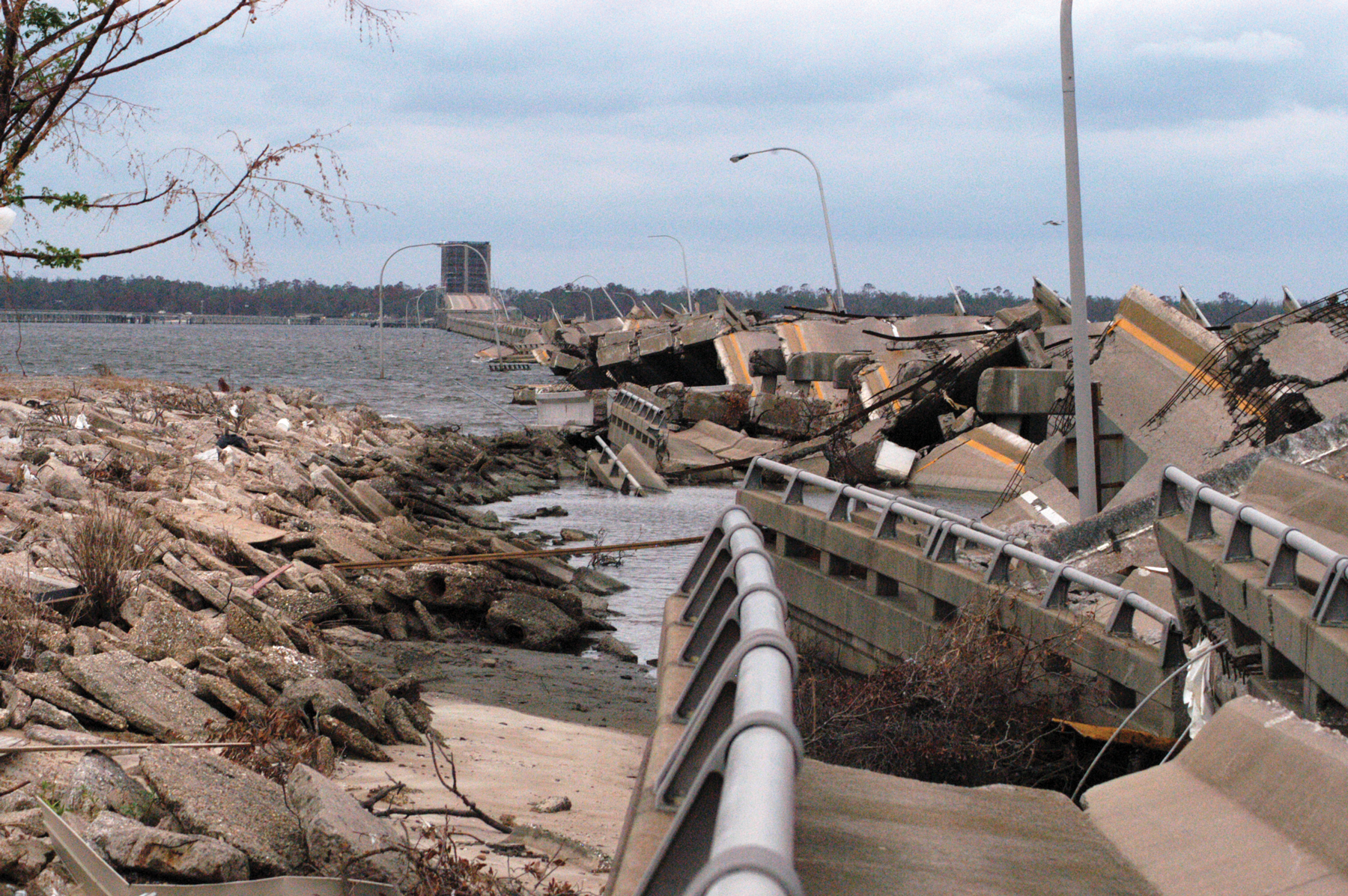 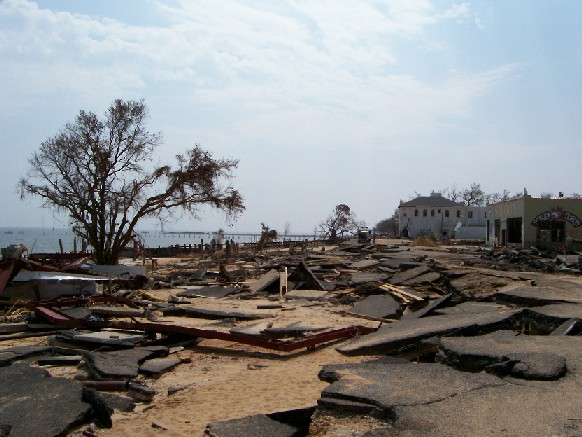 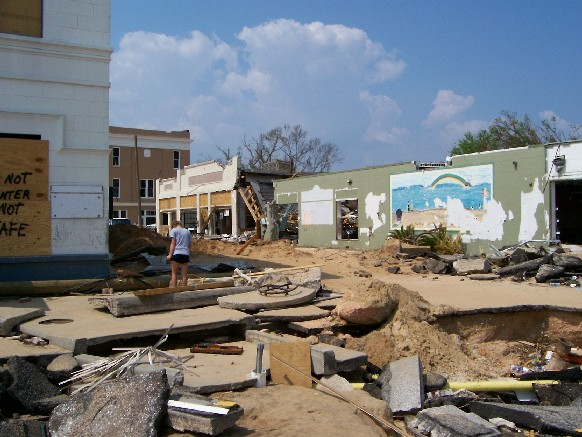 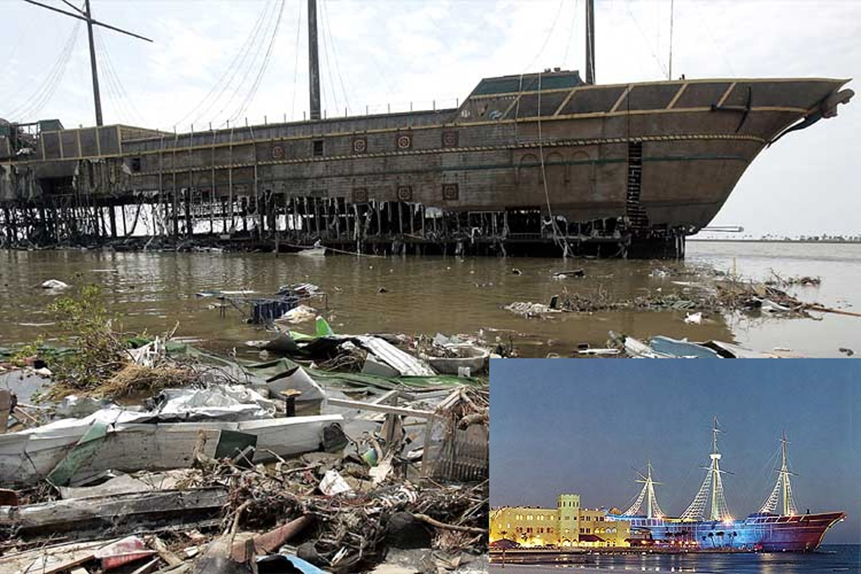 Before and After
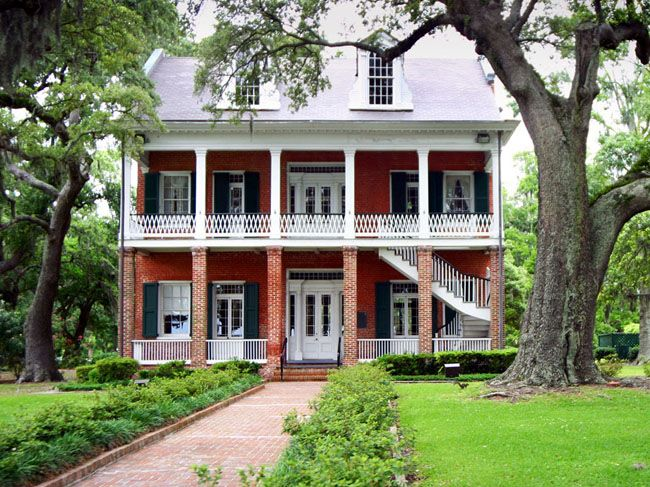 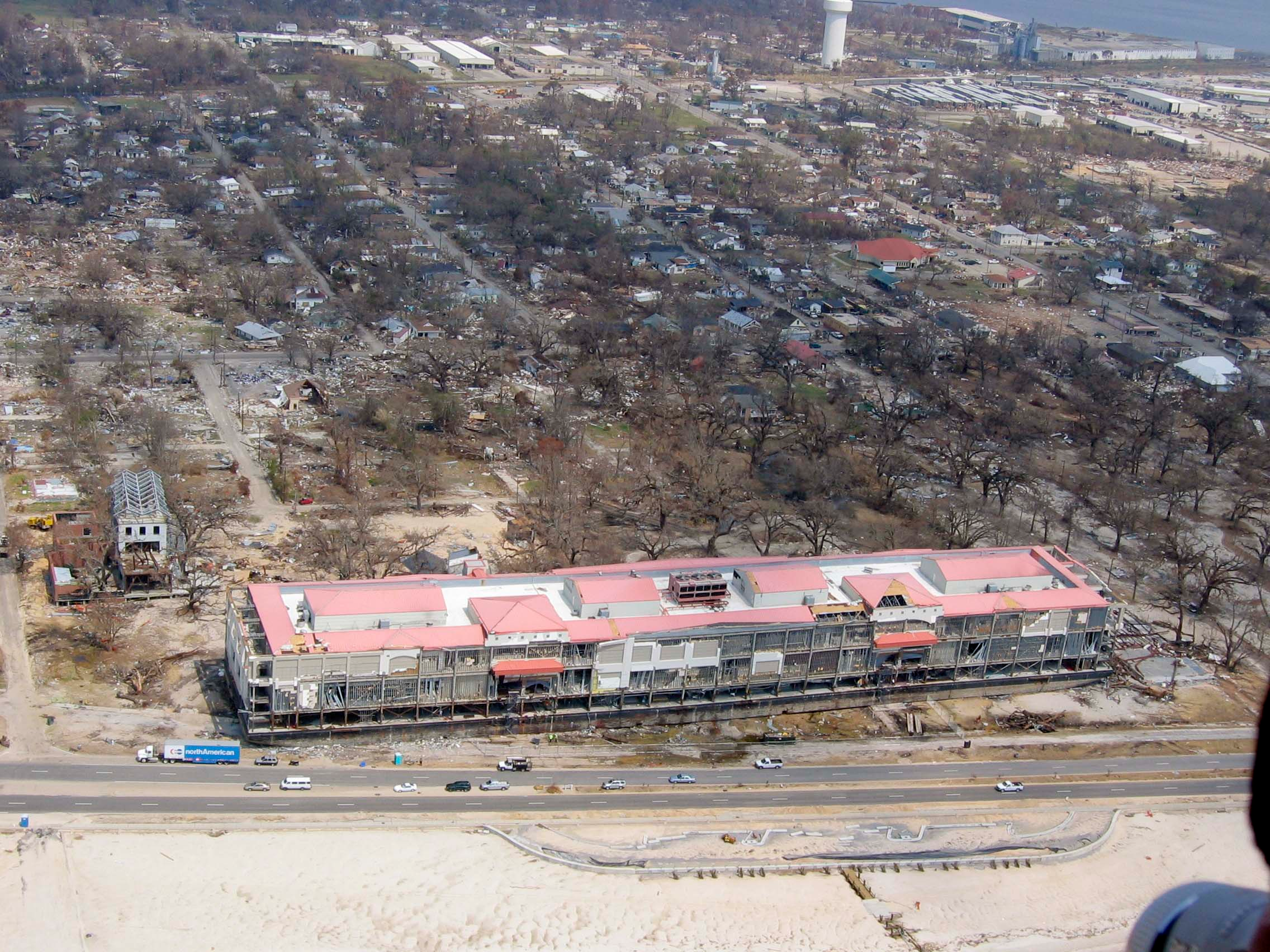 Before and After
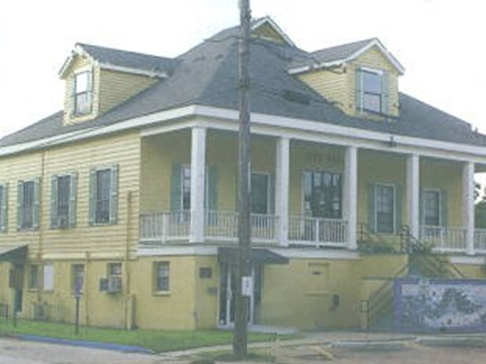 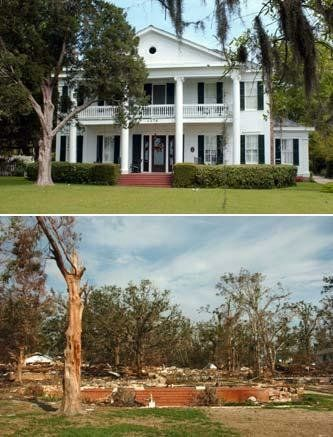 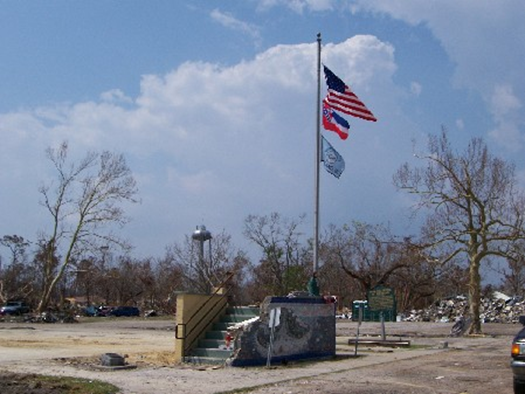 Katrina: The Aftermath
Investigators & Financial Auditors

Technical Assistance & Performance Audit

Work with Federal Officials

Review Purchasing/Contracting Laws 

Provide Information & Assistance
Katrina: Preventing Fraud
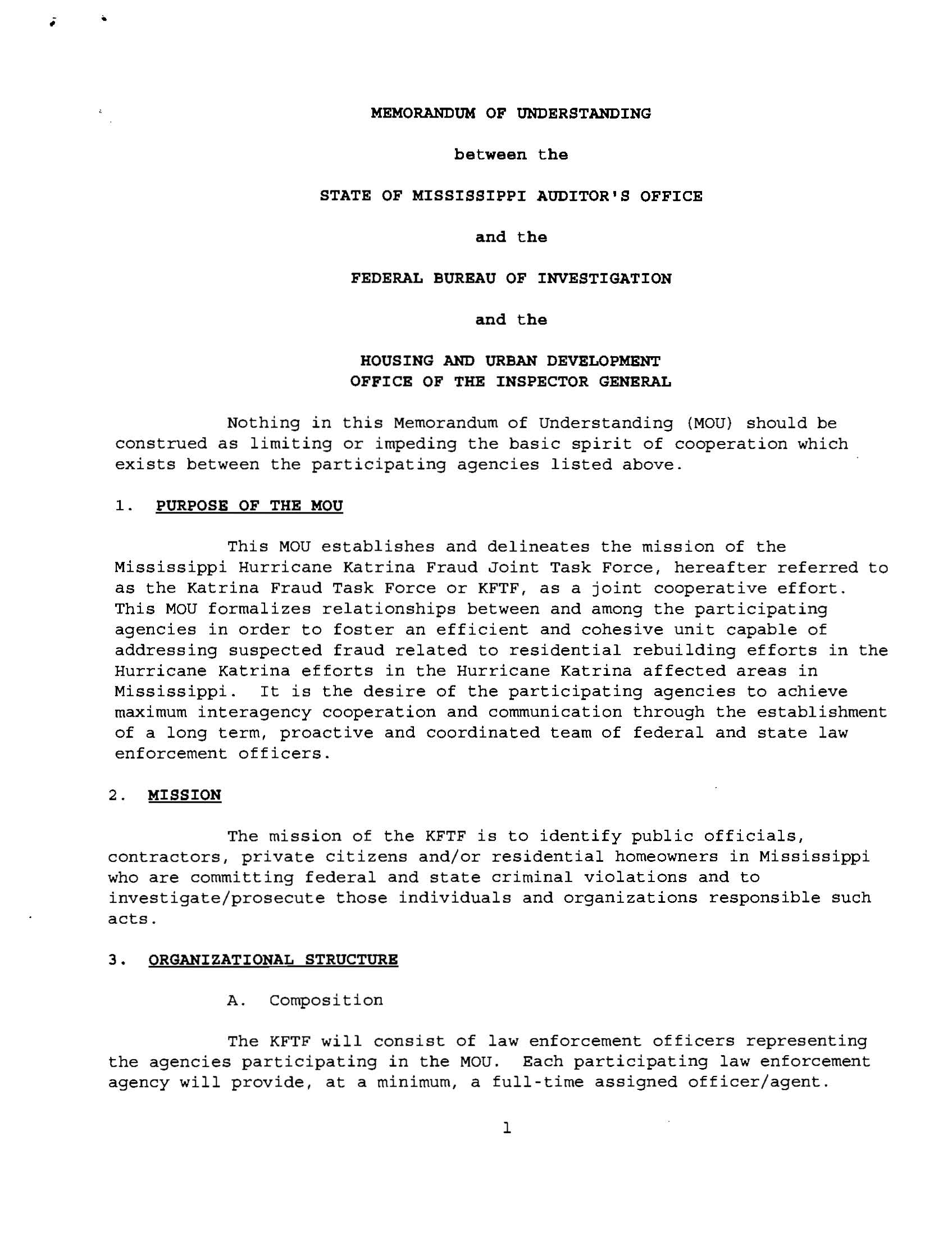 Fraud Hotline

Report Fraud Advertisements

Katrina Fraud Unit

Federal/State Team with FBI, USAG, Homeland Security, FEMA, and OIG
Estimated < 0.5% Undetected Fraud in MS
Fraud Prevention
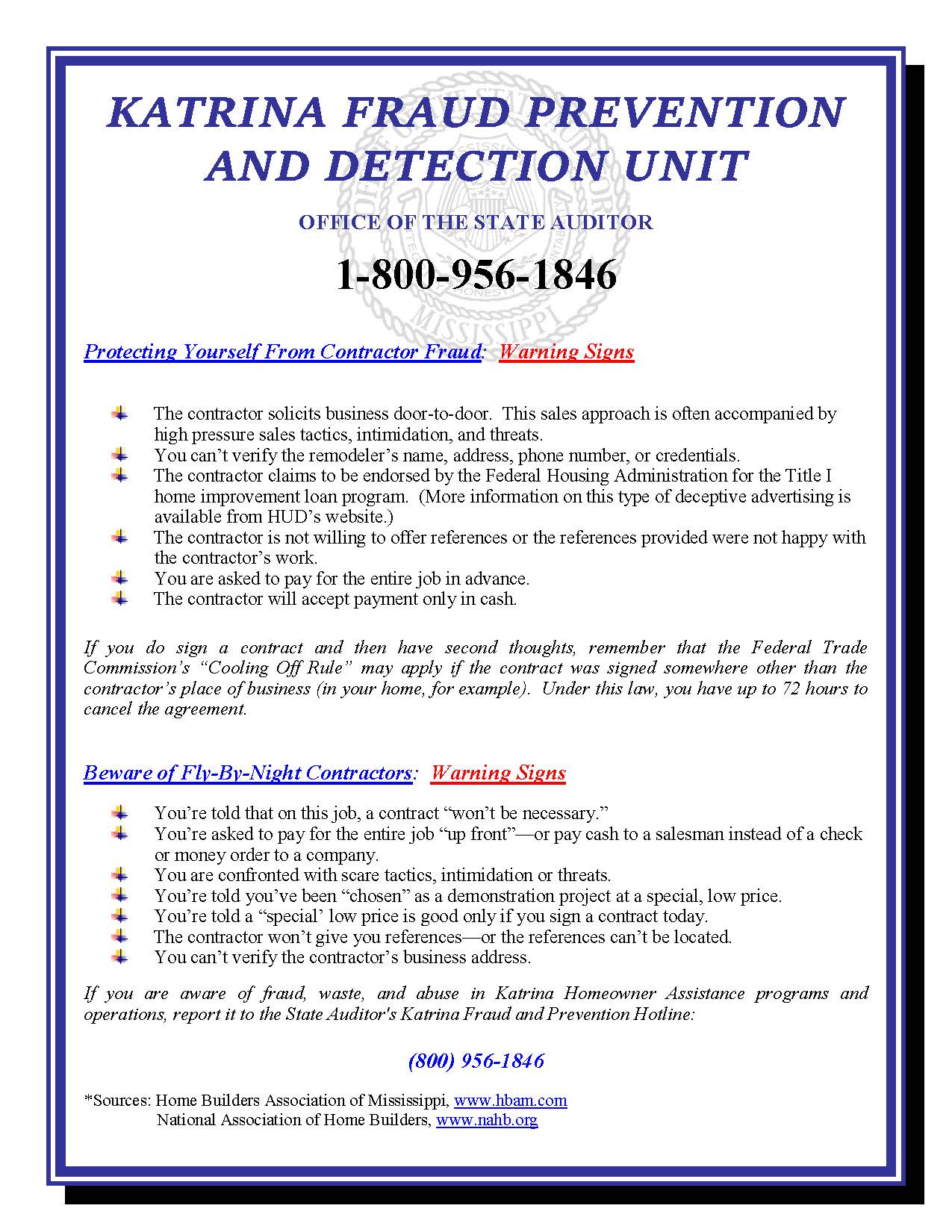 For Homeowners and Businesses

Provided to local government officials for distribution

Provided to radios, newspapers, and TV stations to raise awareness
Long Term Fraud Prevention
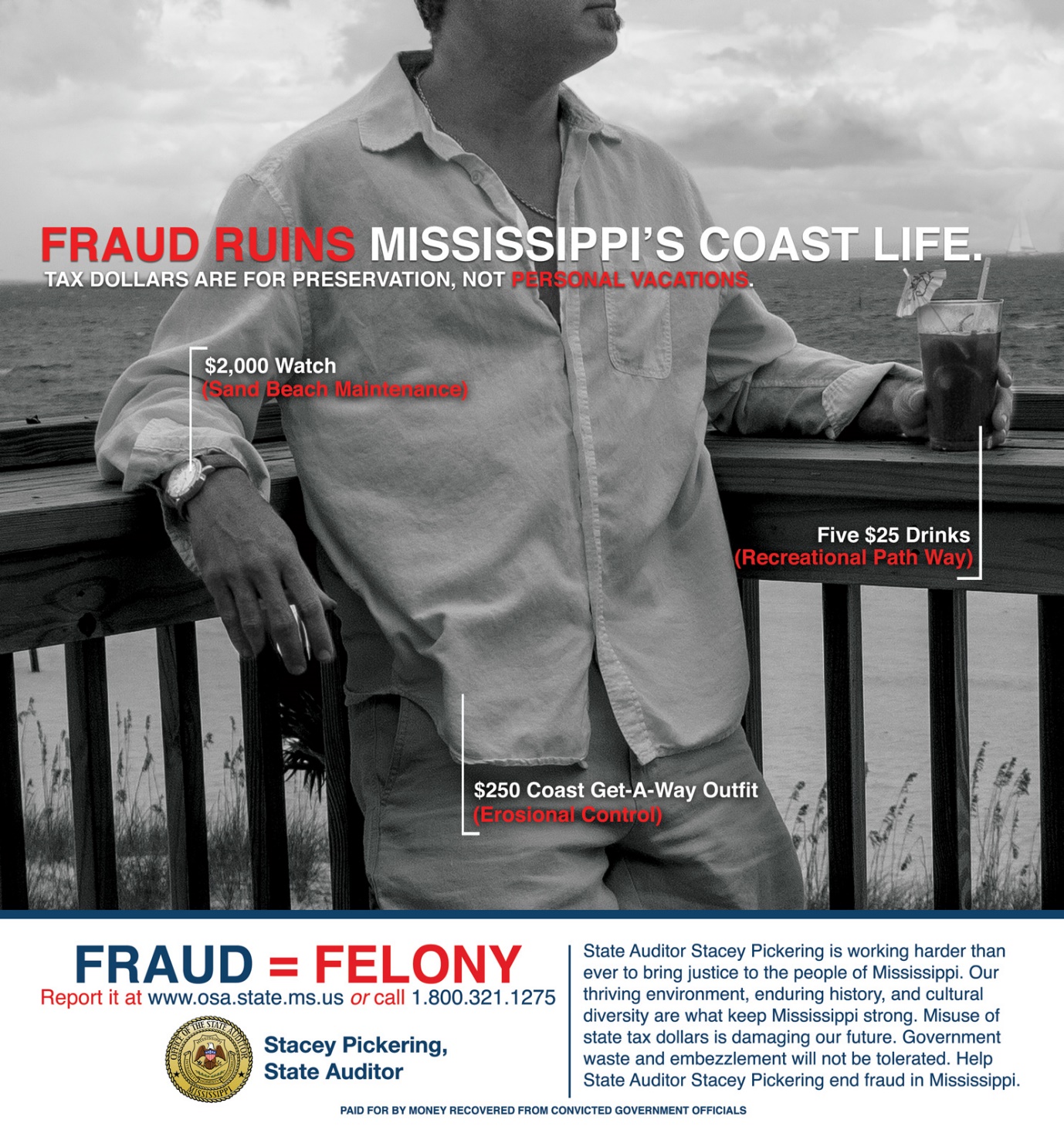 Katrina: The Later Years
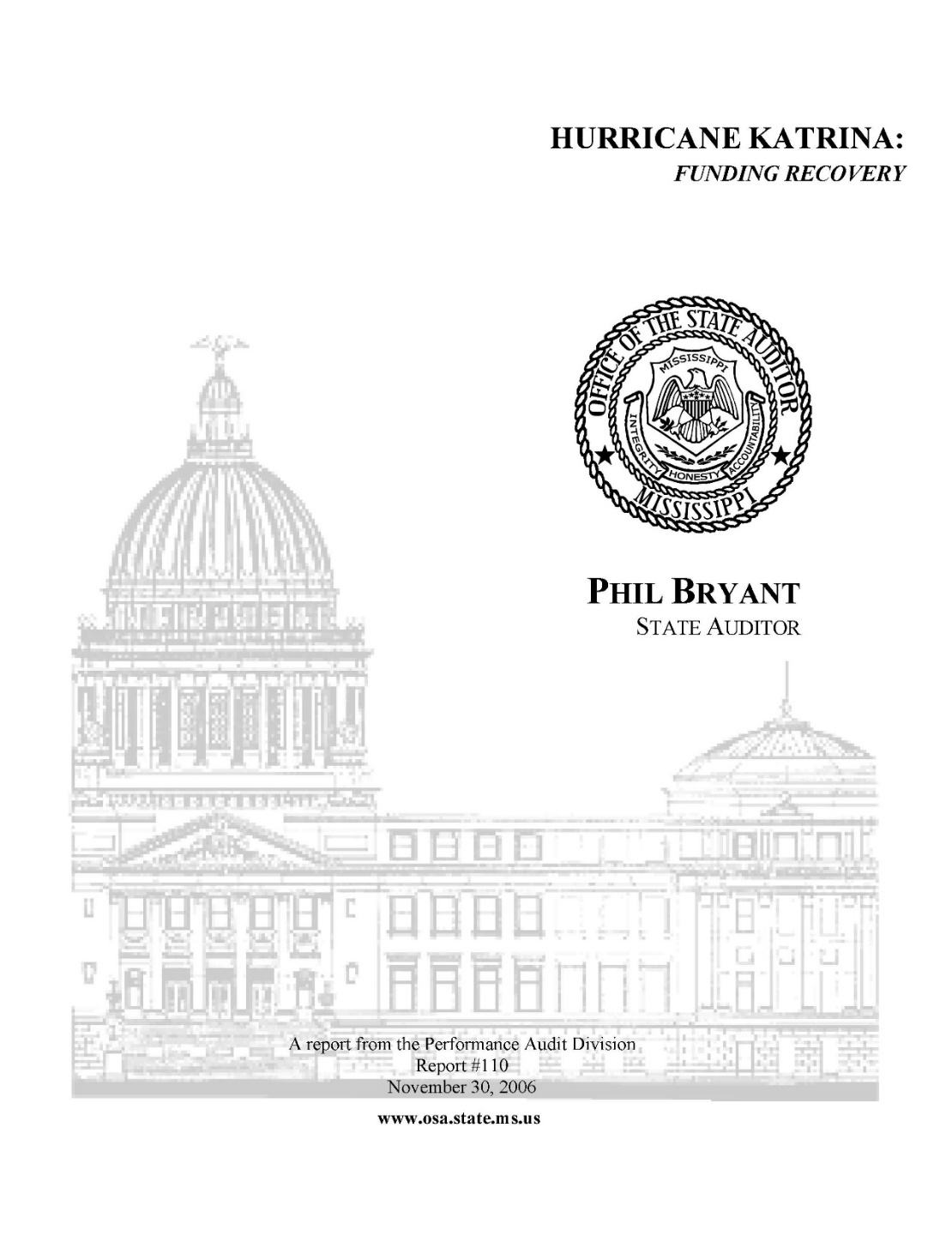 Tracked, Audited, and Reported Recovery Funds

Monitored and Audited Oversight of Contracts

OSA Property Division
Katrina: 2012
Federal Government Demands Repayment

$1.8 billion/7,500 claims sampled

More than $25 million determined to have been misspent

Multi Agency Team

OSA work resulted in reduction to below $200,000
Thank You!

Sam Atkinson
P.O. Box 956
Jackson, MS 39205
Ph: 601-576-2800
      800-321-1275 (statewide)
Web: www.osa.ms.gov